LOST IN THE CREDITS
PILATE
MATT 27; MARK 15; LUKE 23; JOHN 18-19
EXTRAORDINARY LESSONS FROM 
ORDINARY PEOPLE
PILATE MISTAKES
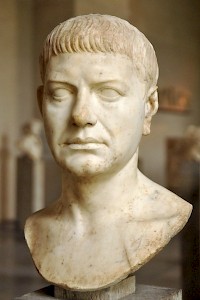 ROMAN STANDARDS 
TEMPLE FUNDS
GOLDEN SHIELDS